[Speaker Notes: Good Afternoon everyone.Welcome to NetUK 1, the inaugural event. Thanks to everyone for coming, I’m glad we’re all here and honestly I’m just as surprised as everyone that we managed to pull this off. Anyway, for those that don’t know me I’m Dave Pumford, the NetUK Management Committee Chair. I’ve got a few introductory slides to go through before I hand you over for the conference content, don’t worry I’ll be quick so you don’t have to listen to my accent for too long.]
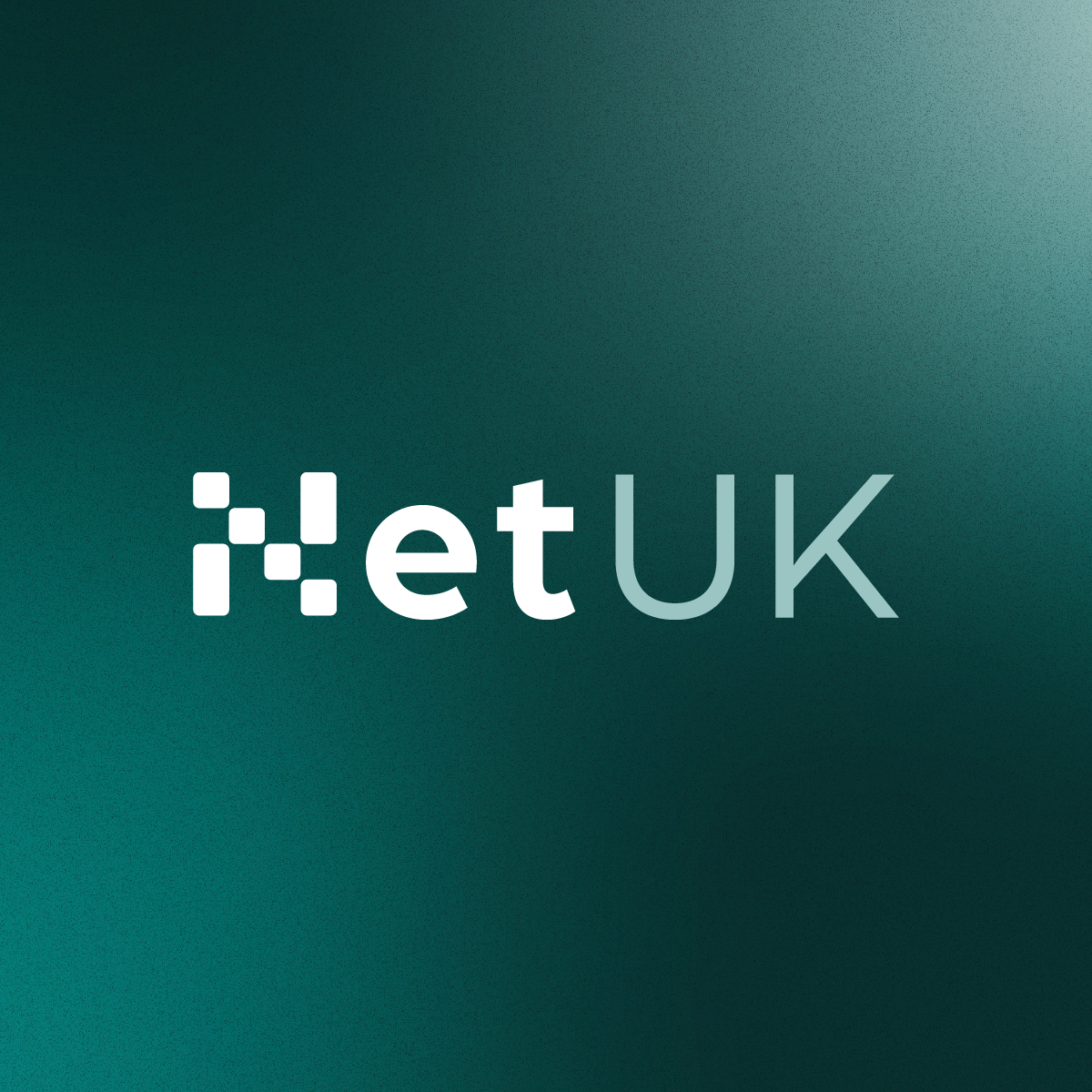 Feedback Session
Thank you for participating in the feedback session productively. We have collected dozens of answers to the questions posed.
Now I’m going to ask you some more questions!
[Speaker Notes: So. NetUK, the UK’s latest network infrastructure community (and hopefully at some point the largest). Since late 2023, we’ve been building up to today to build a new community that takes on and expands the incredible work of UKNOF. With that, I just want to take a moment to highlight and thank the incredible work done previously by the wider UKNOF teams with Keith, Danesh and co. - UKNOF played a positive role for so long for upcoming engineers to understand the scale and reach of network engineering as a skill. And while all good things do indeed come to an end, I hope NetUK can be a positive and respected custodian for their ground work as we continue to develop a community that is truly passionate about the United Kingdom’s network infrastructure industry. We hope NetUK really builds on the regional successes of NetLdn, MetMcr and NetDiff - providing a national platform that really showcases the UK’s experience an innovative nature across the industry.]
Feedback session
What does the community seek to build together?The answer is going to be in the room!Seek clarity, confirmation, support, agreement, or “other” on the question responsesEstablish any “north stars” and red-lines, as the community builds an understanding of its purpose & the community’s needs, hopes, and expectationsInform today’s/future management committee
NetUK Future
What would encourage you to promote the NetUK community to your peers? 
Who is missing from NetUK today? 
What could inhibit you from showing up at NetUK in the future?
What types of commercial collaborations could make NetUK a model for ethical sponsorships in the industry? 
How shall NetUK fail spectacularly?
It’s NetUK 10 today! What/or who do you expect to see on stage?
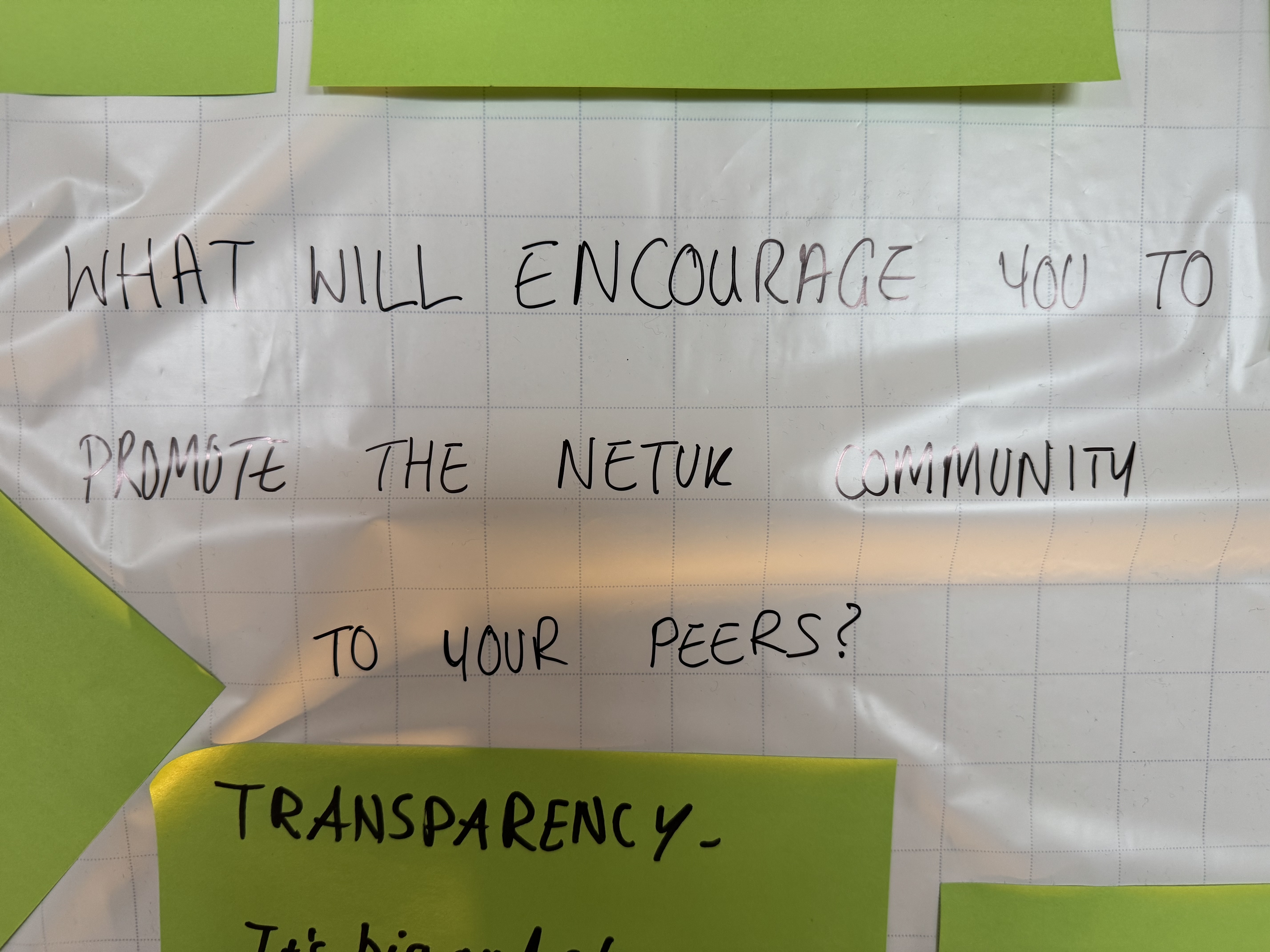 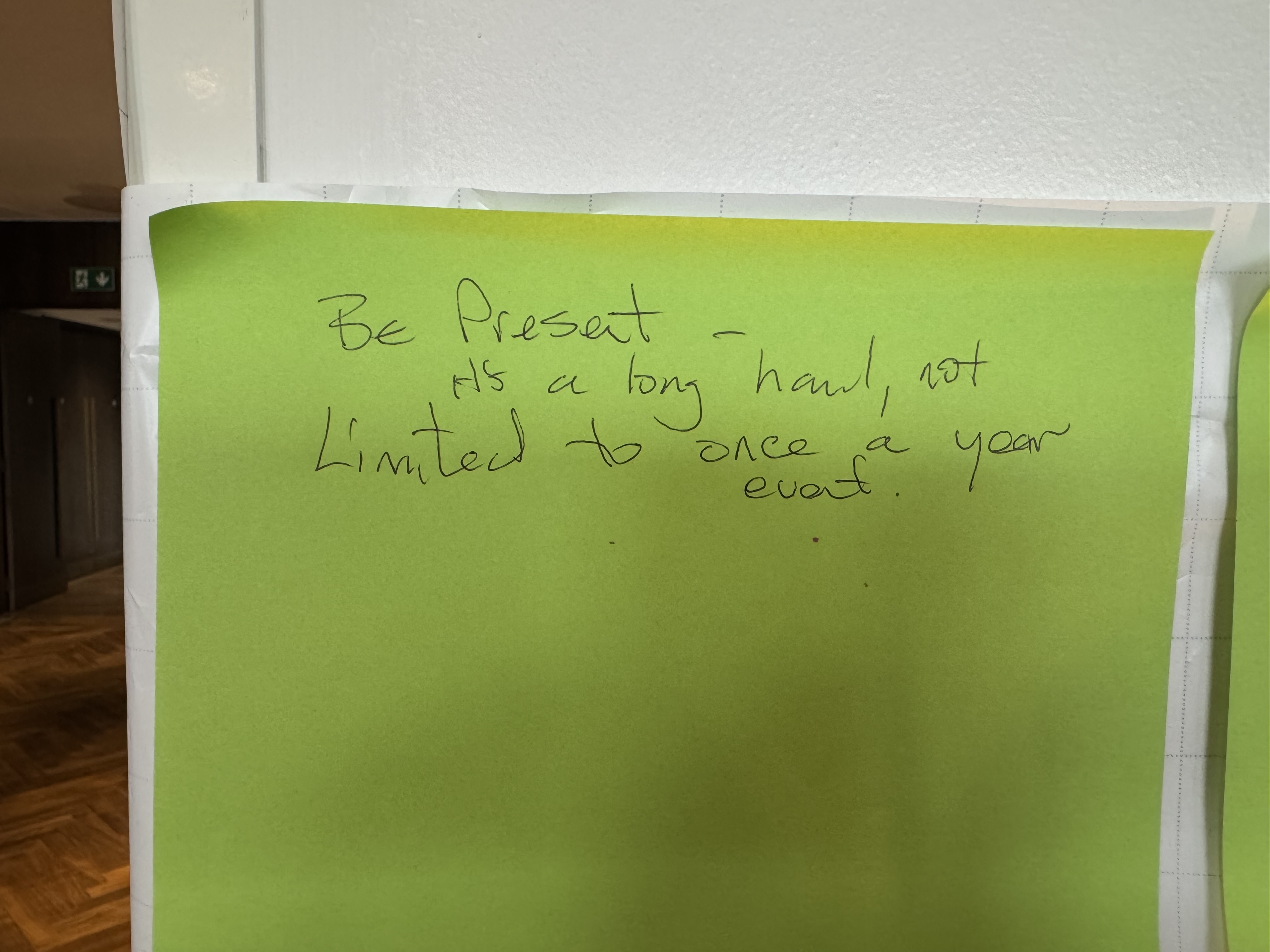 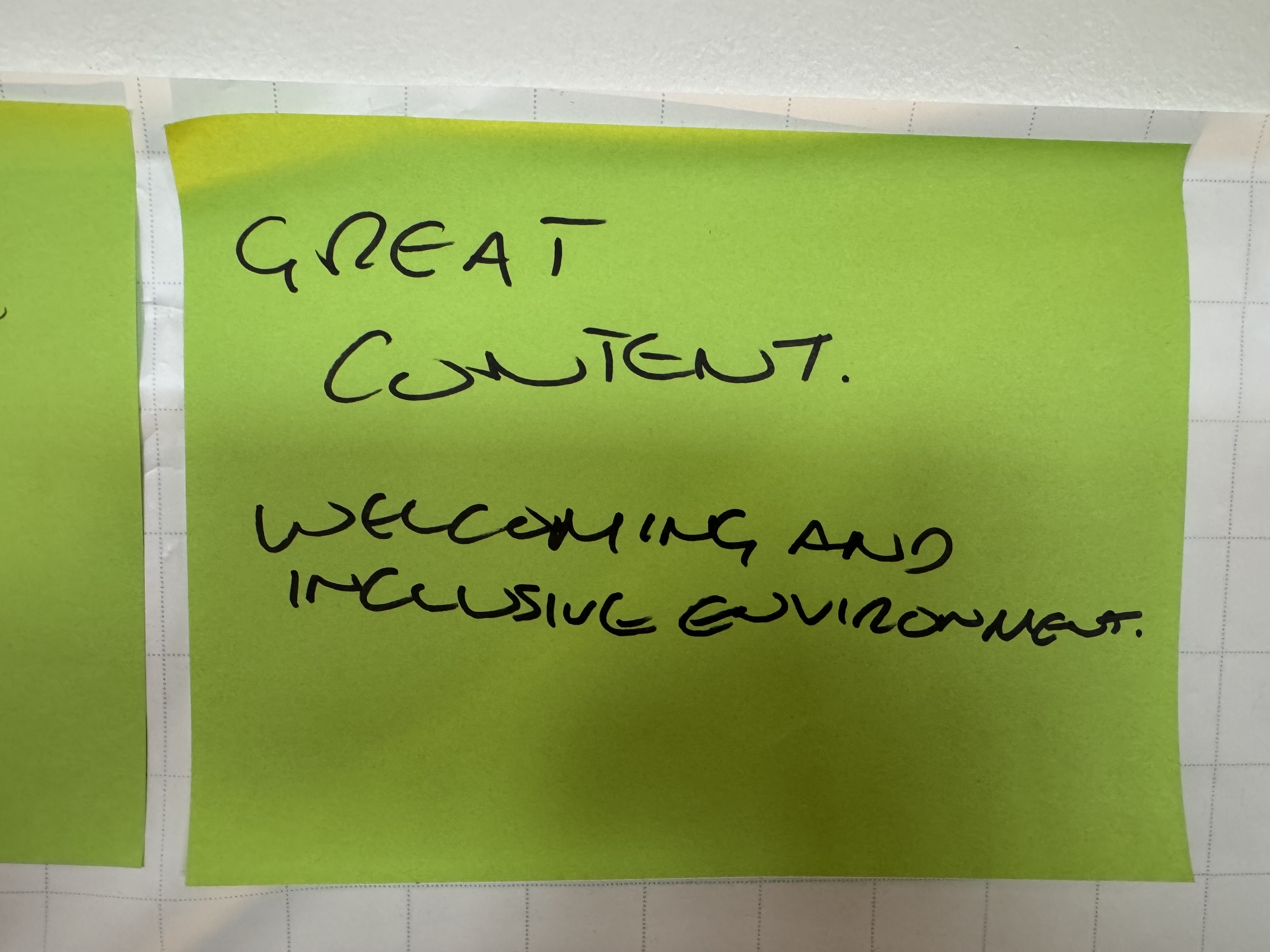 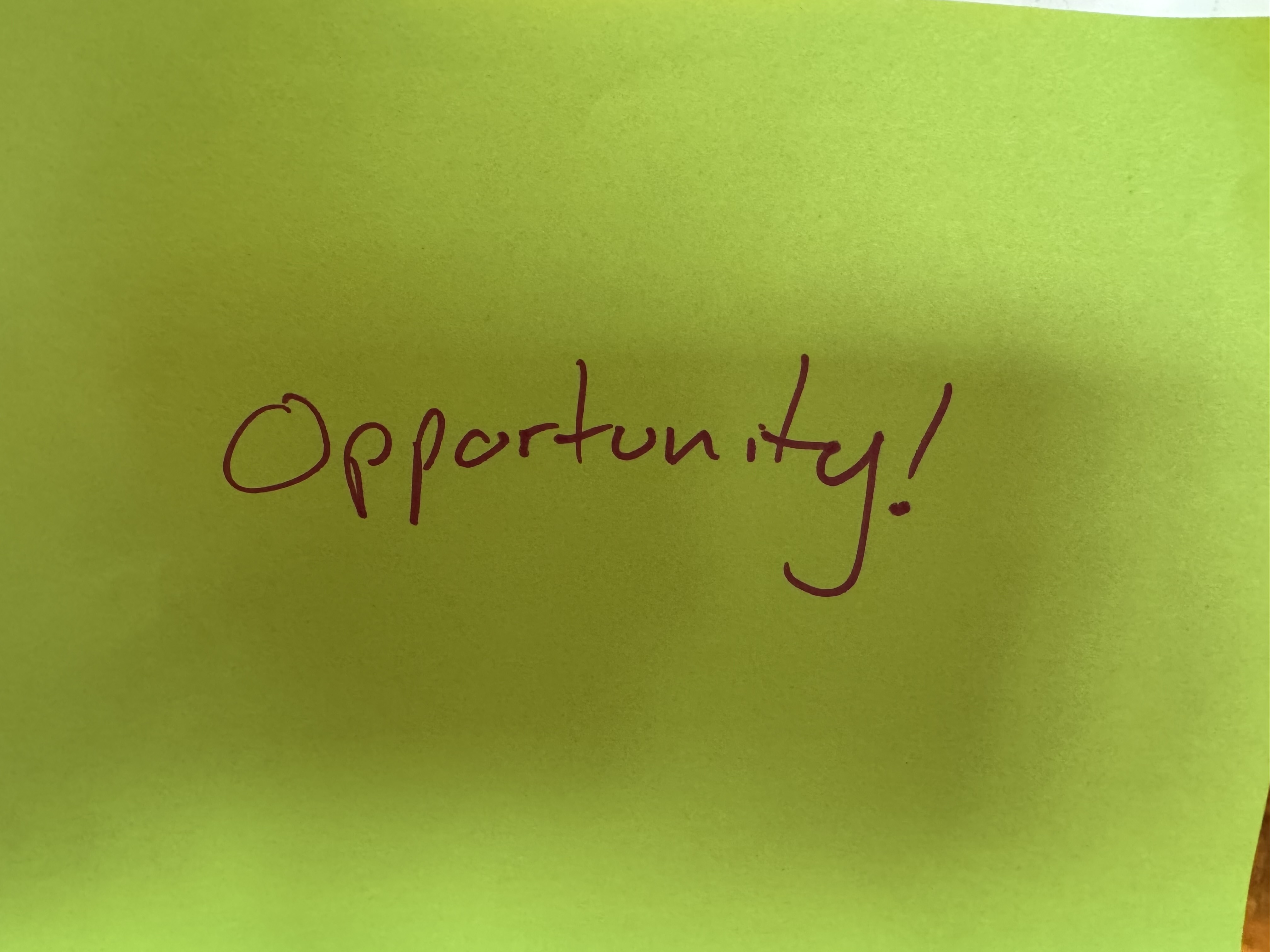 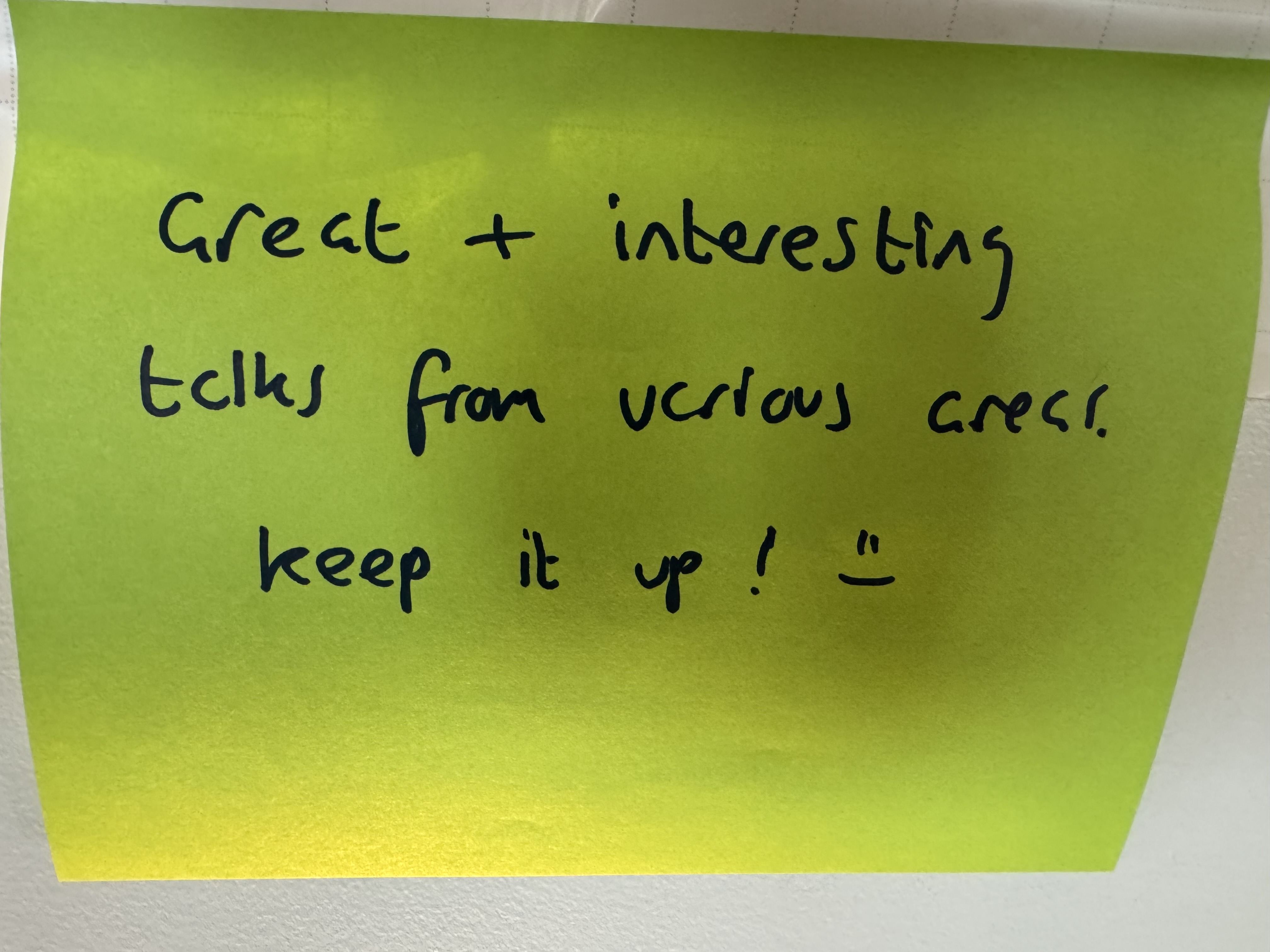 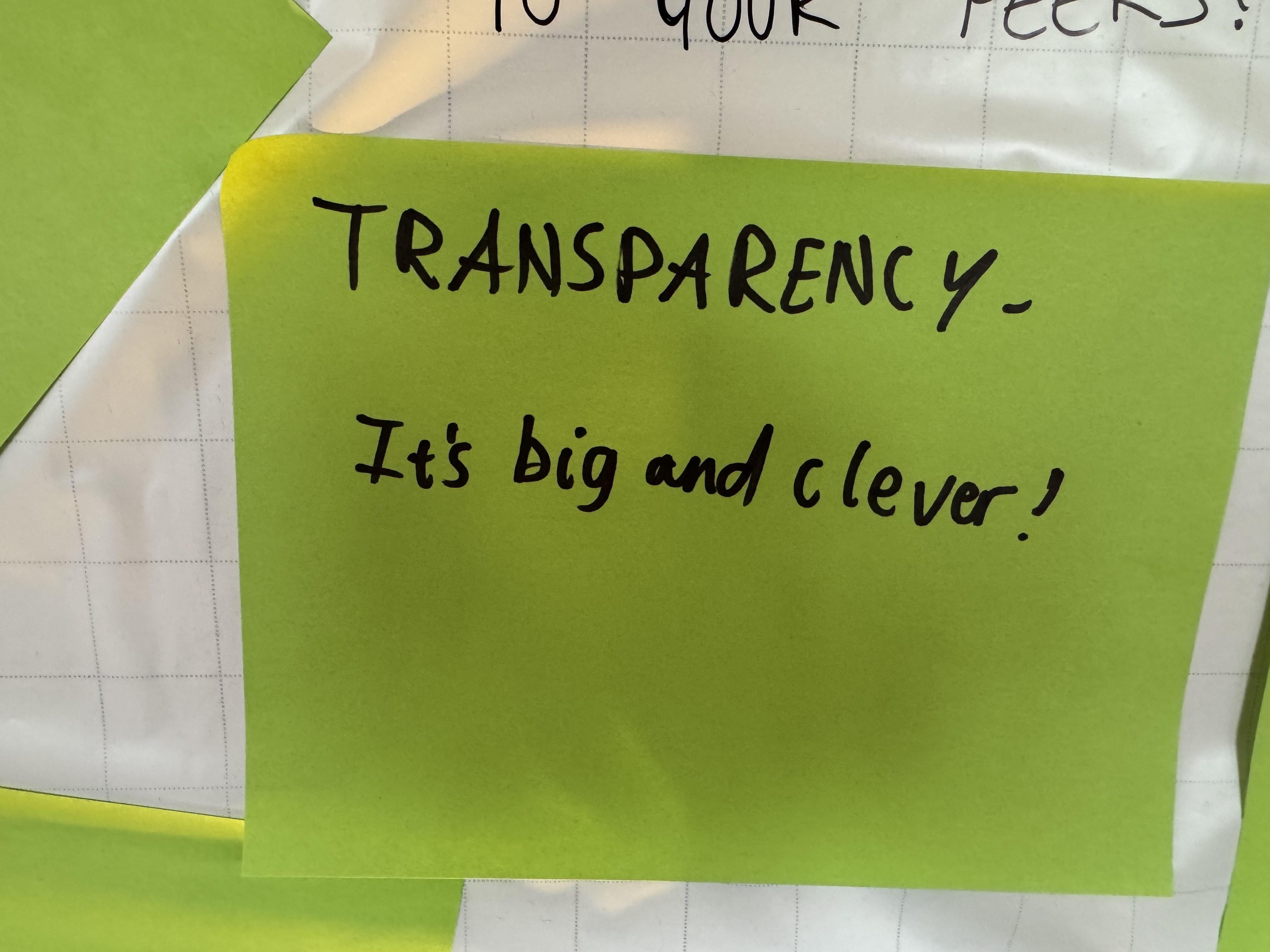 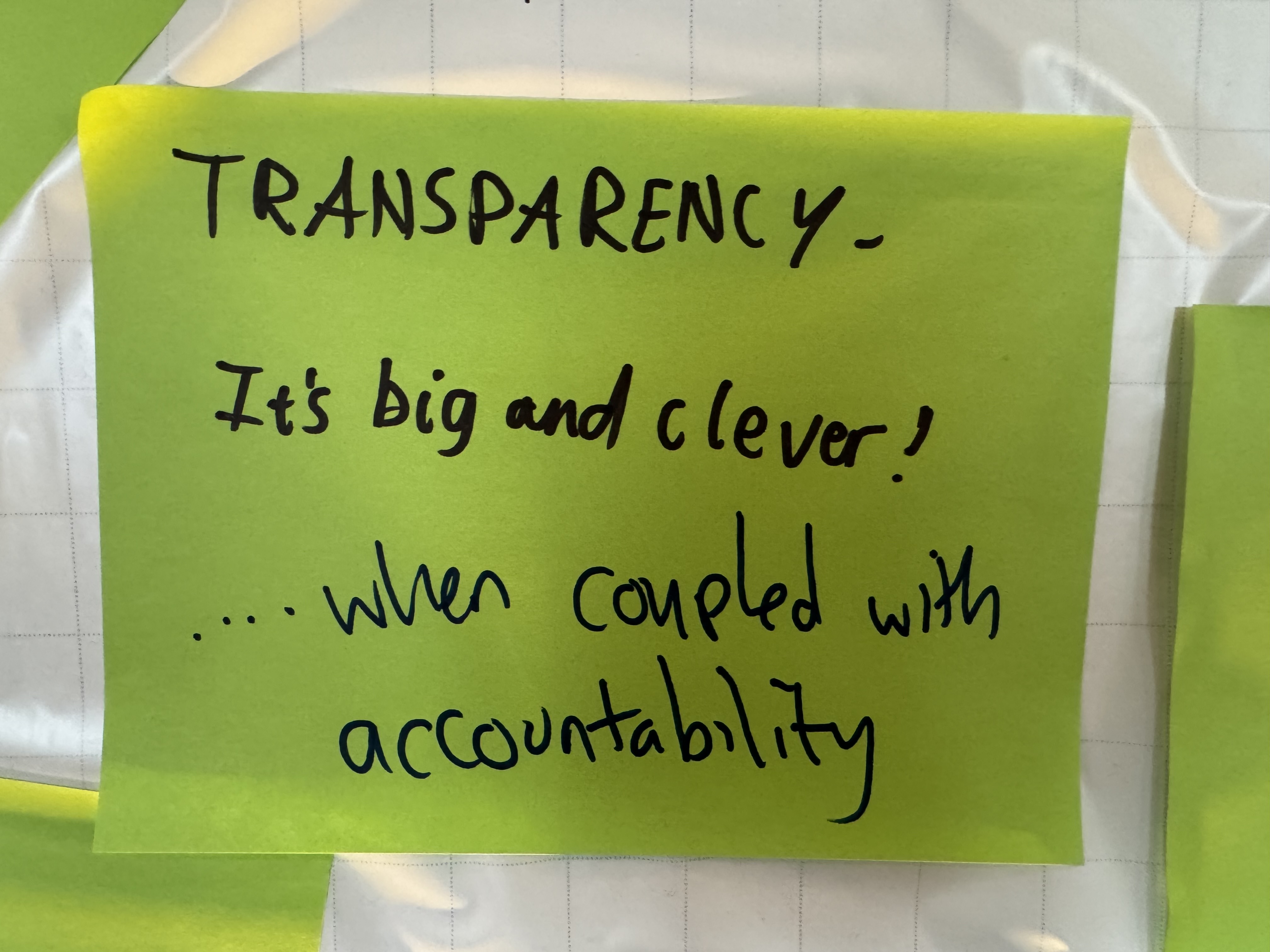 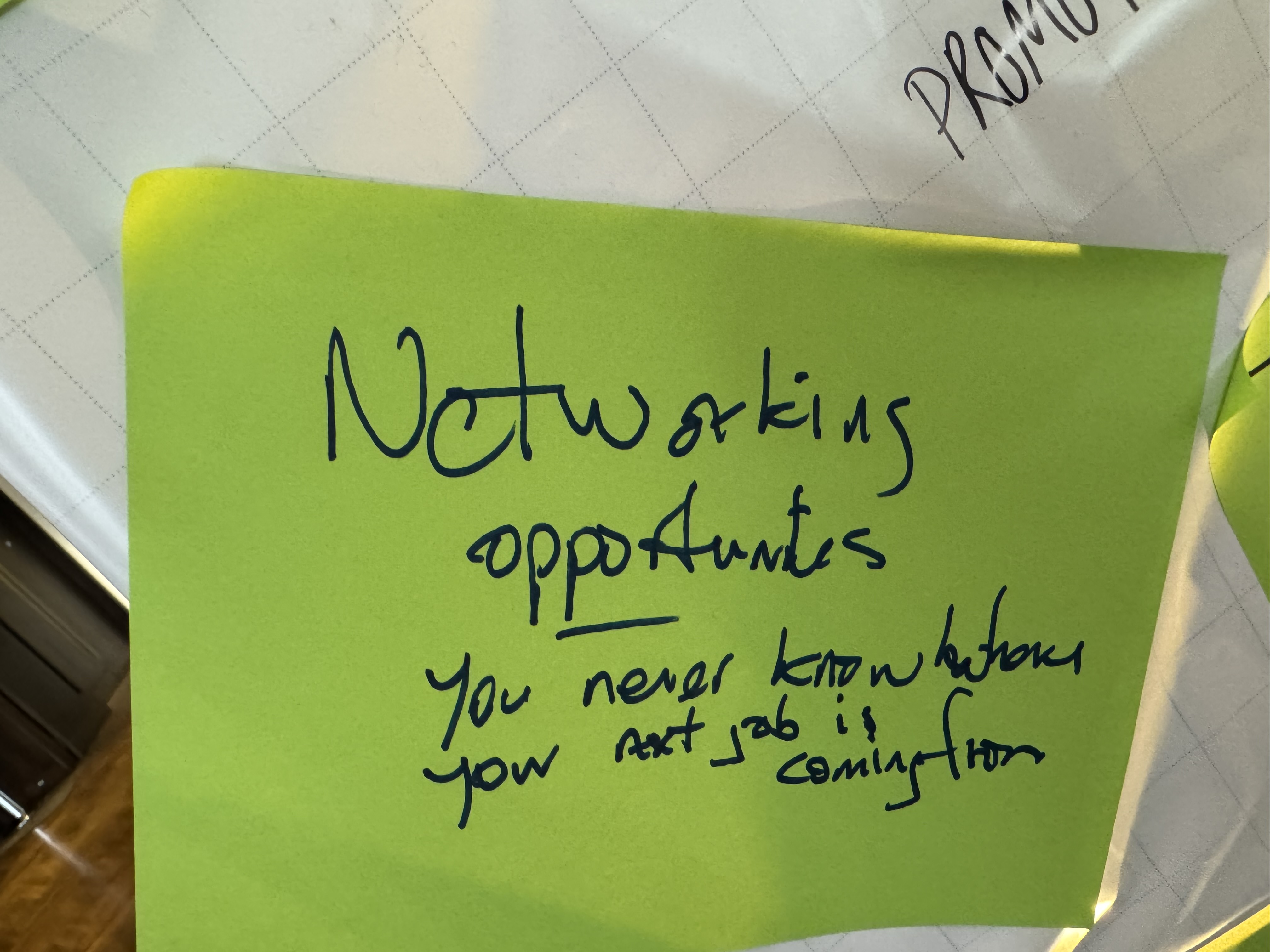 What encourages community growth
Being present

Creating opportunity

Providing value

Sharing the best content

Transparency & Accountability from community leadership

What opportunities do we need to originate within the community?  
What does accountability and transparency mean to you?
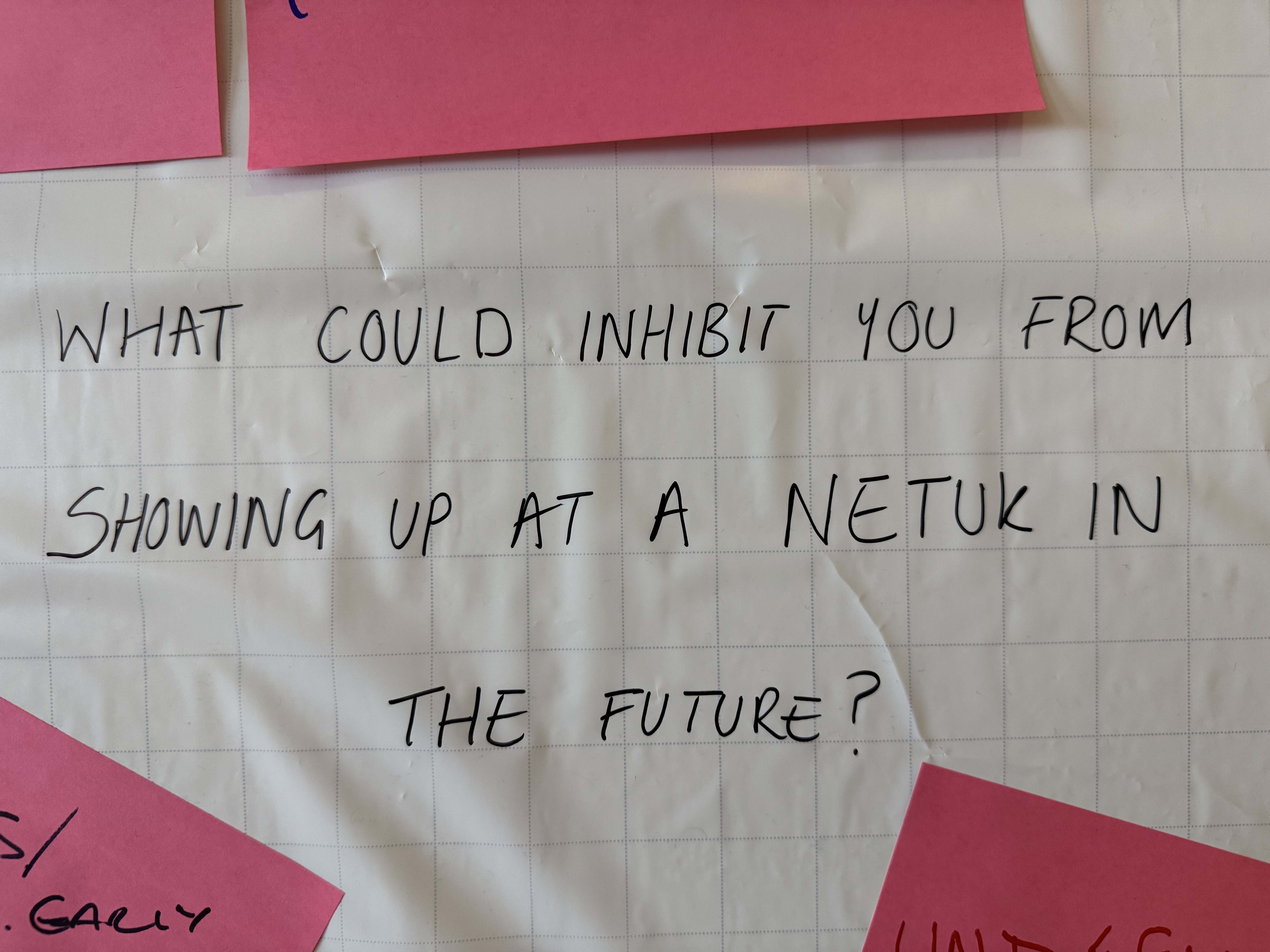 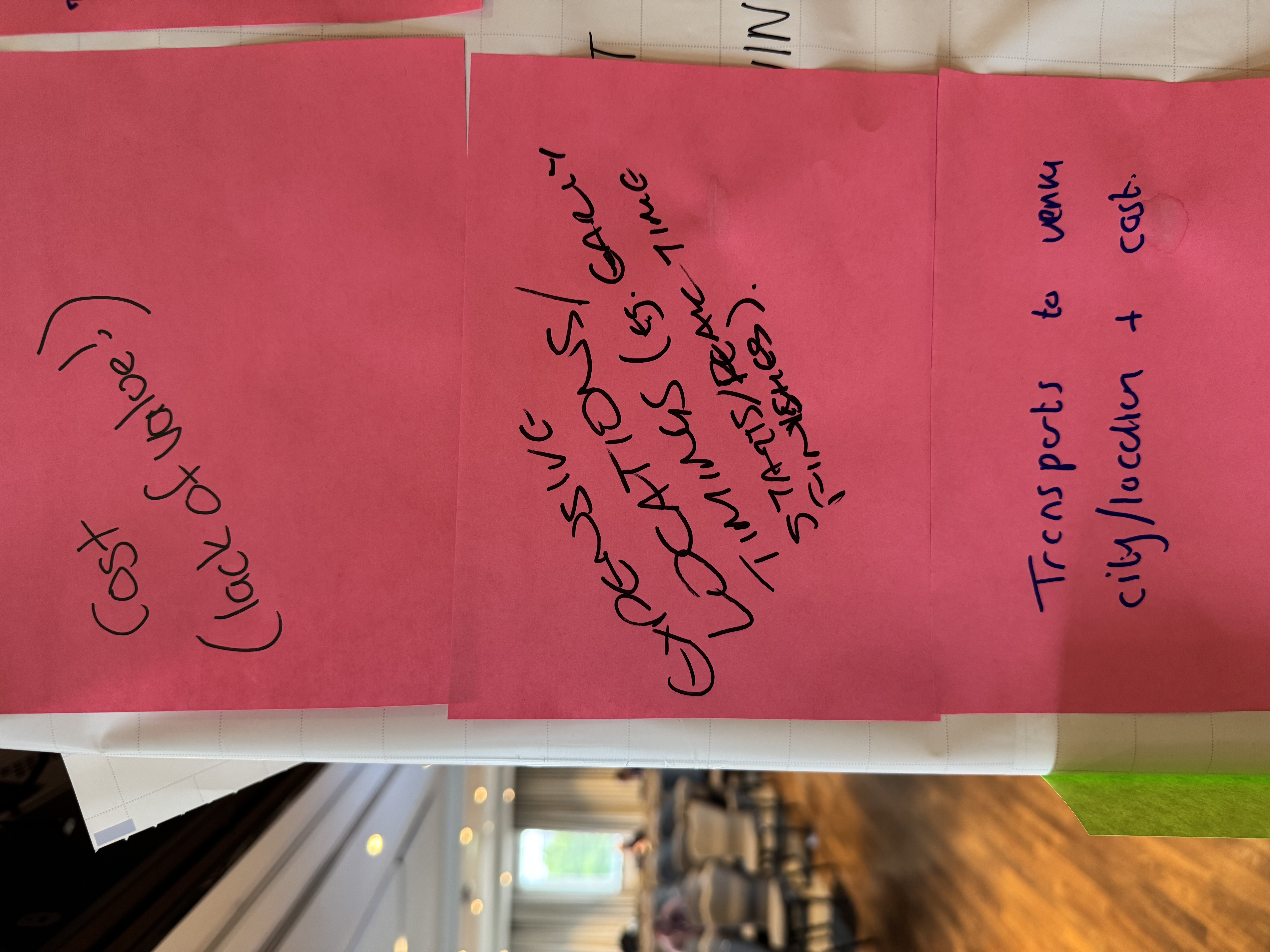 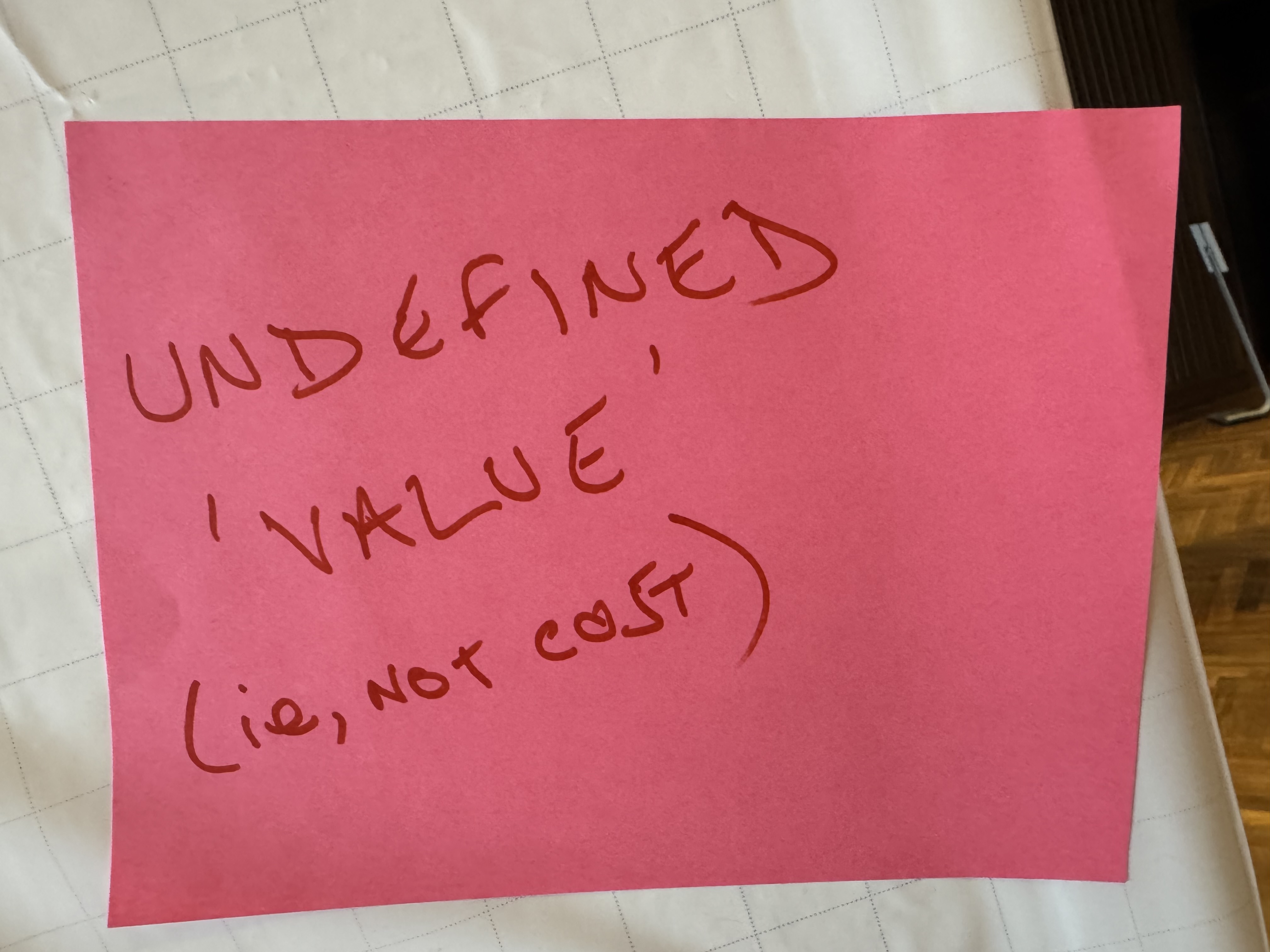 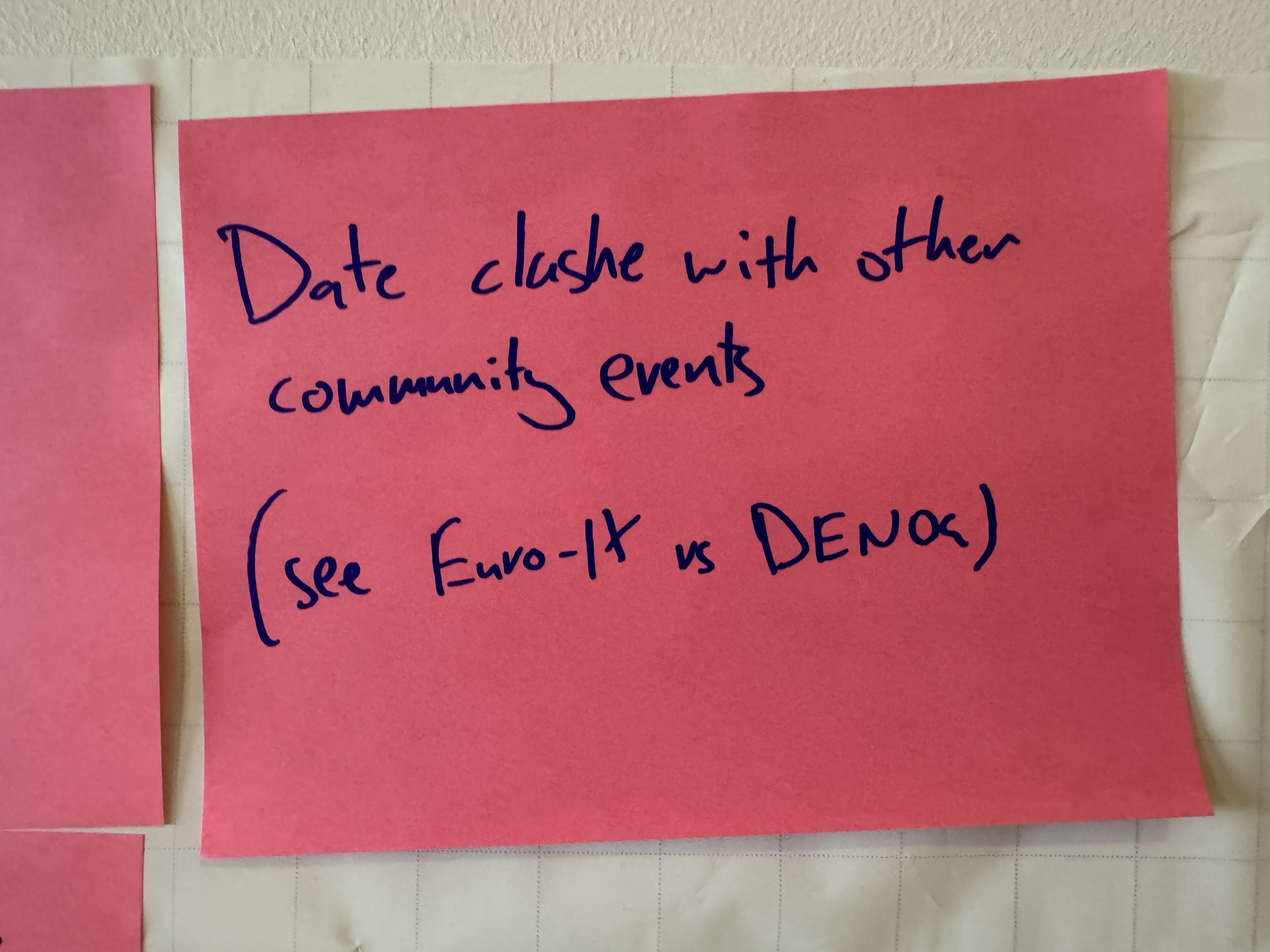 Deriving community benefit
Concept of “Value”

But this is not defined in your answers
 - could those who ”sold” their attendance in the organisation talk about the value they described internally at the mic?
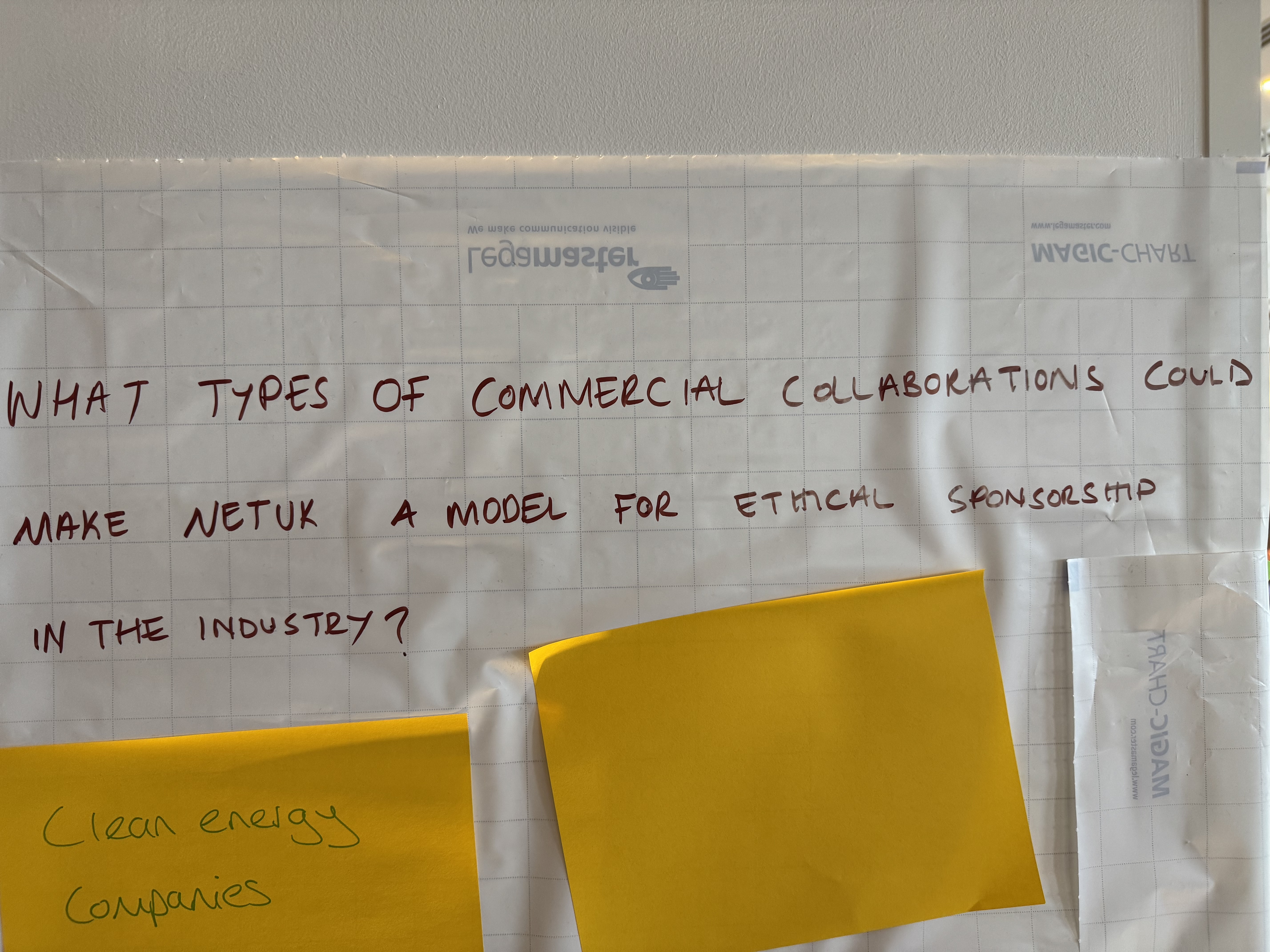 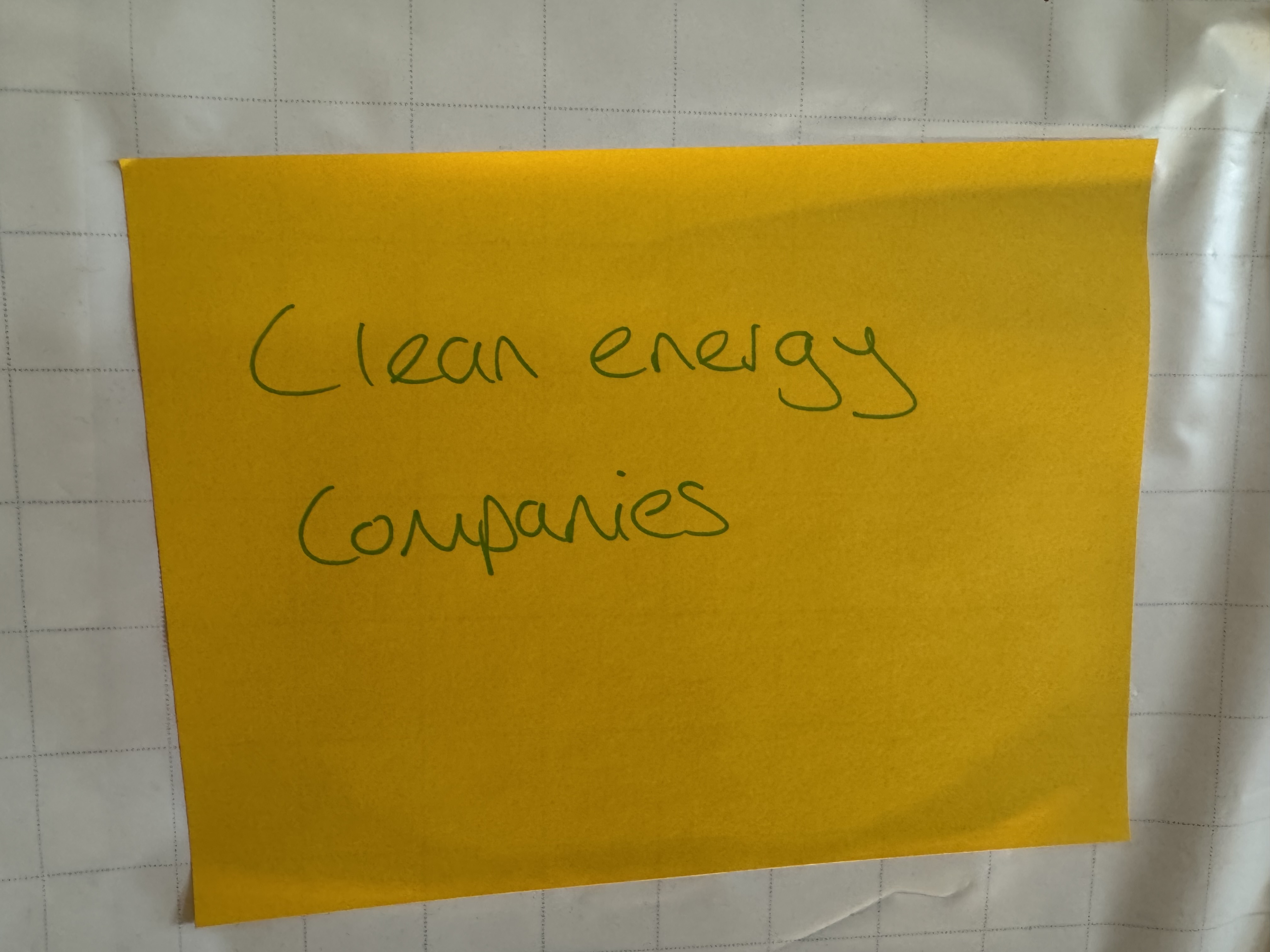 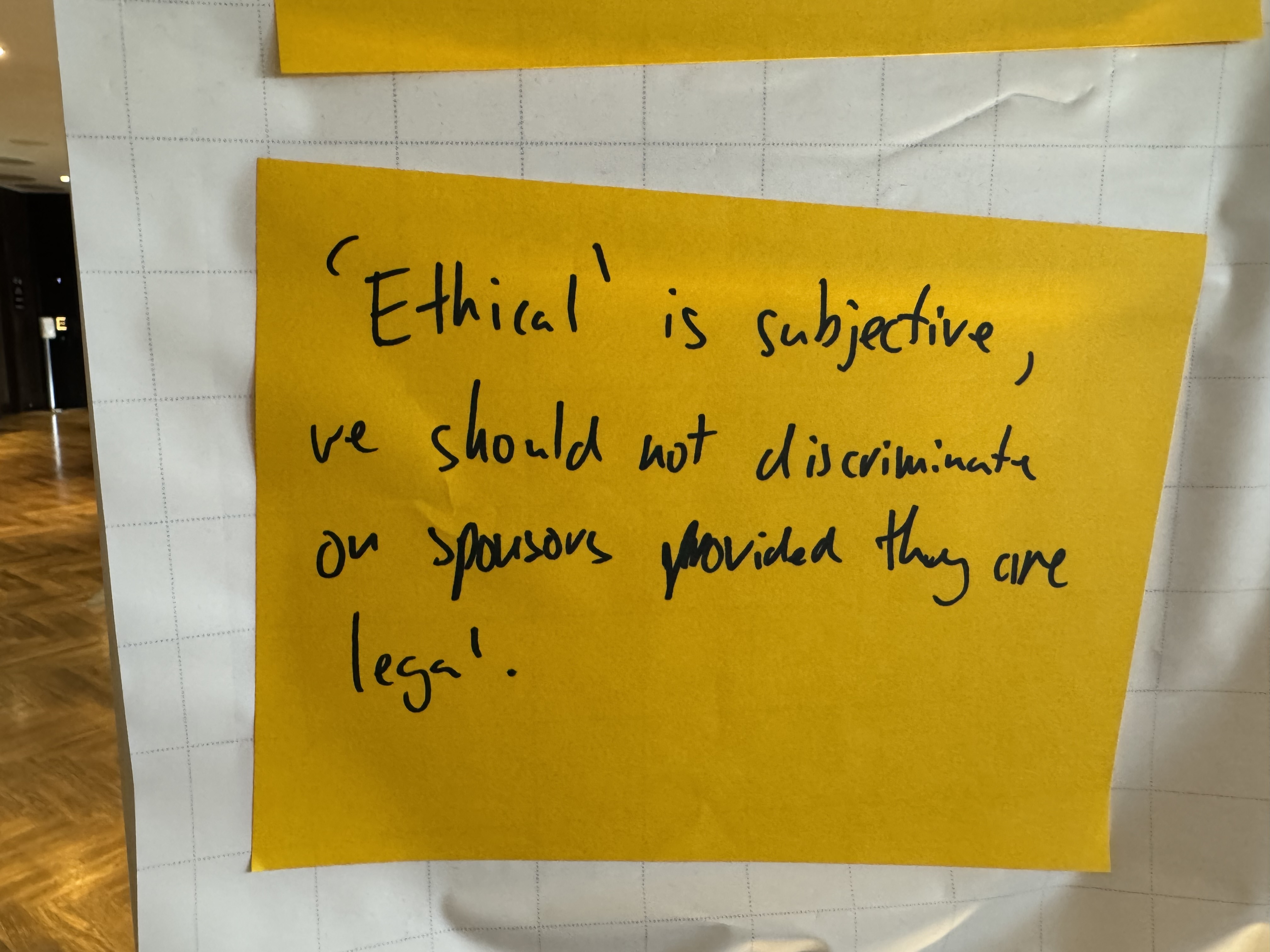 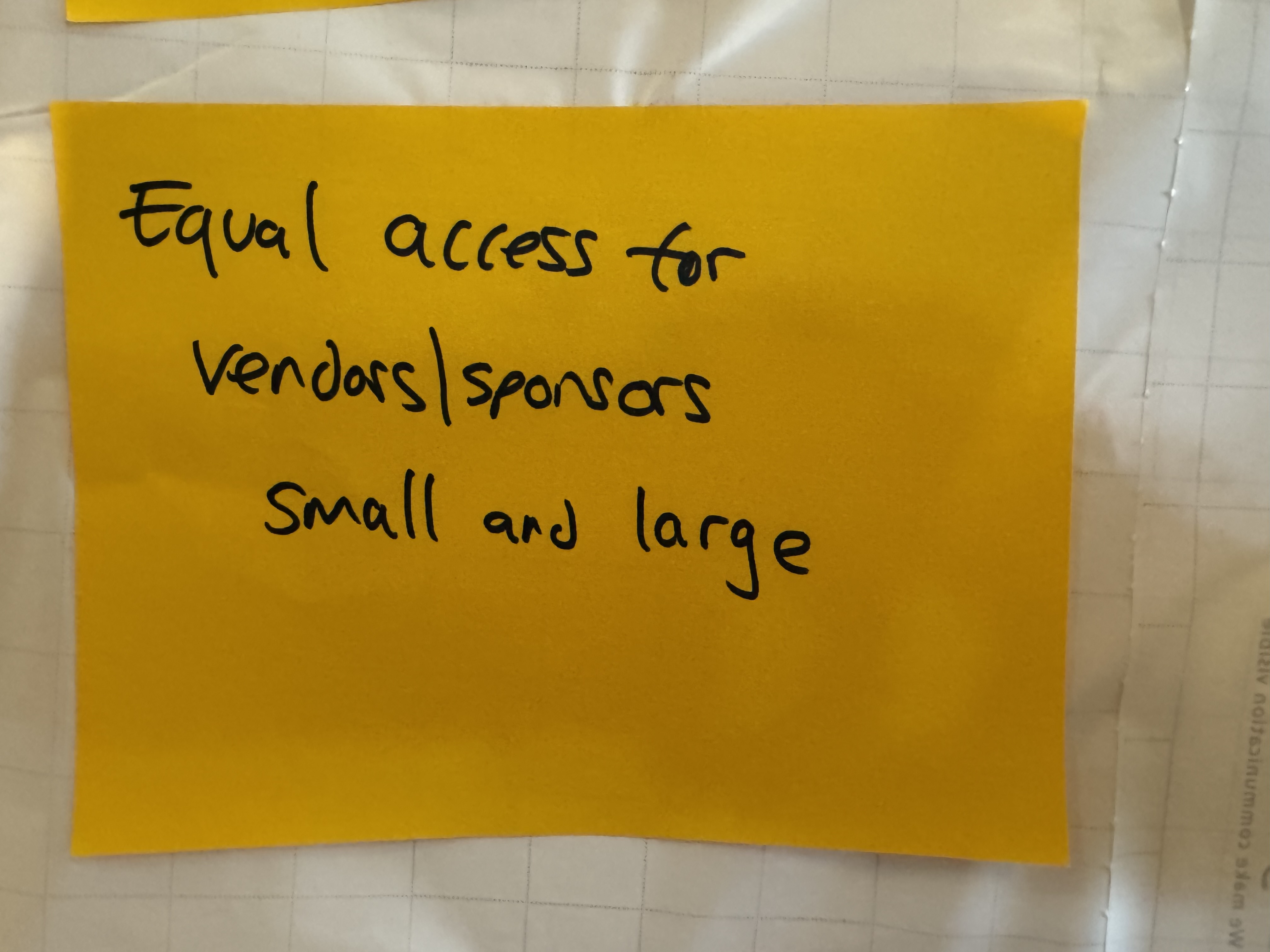 Sustainable sponsorship model
Hard to pick “themes” from this set of replies, except the theme that there is a category of sponsors you want to hear from

Access for emerging businesses
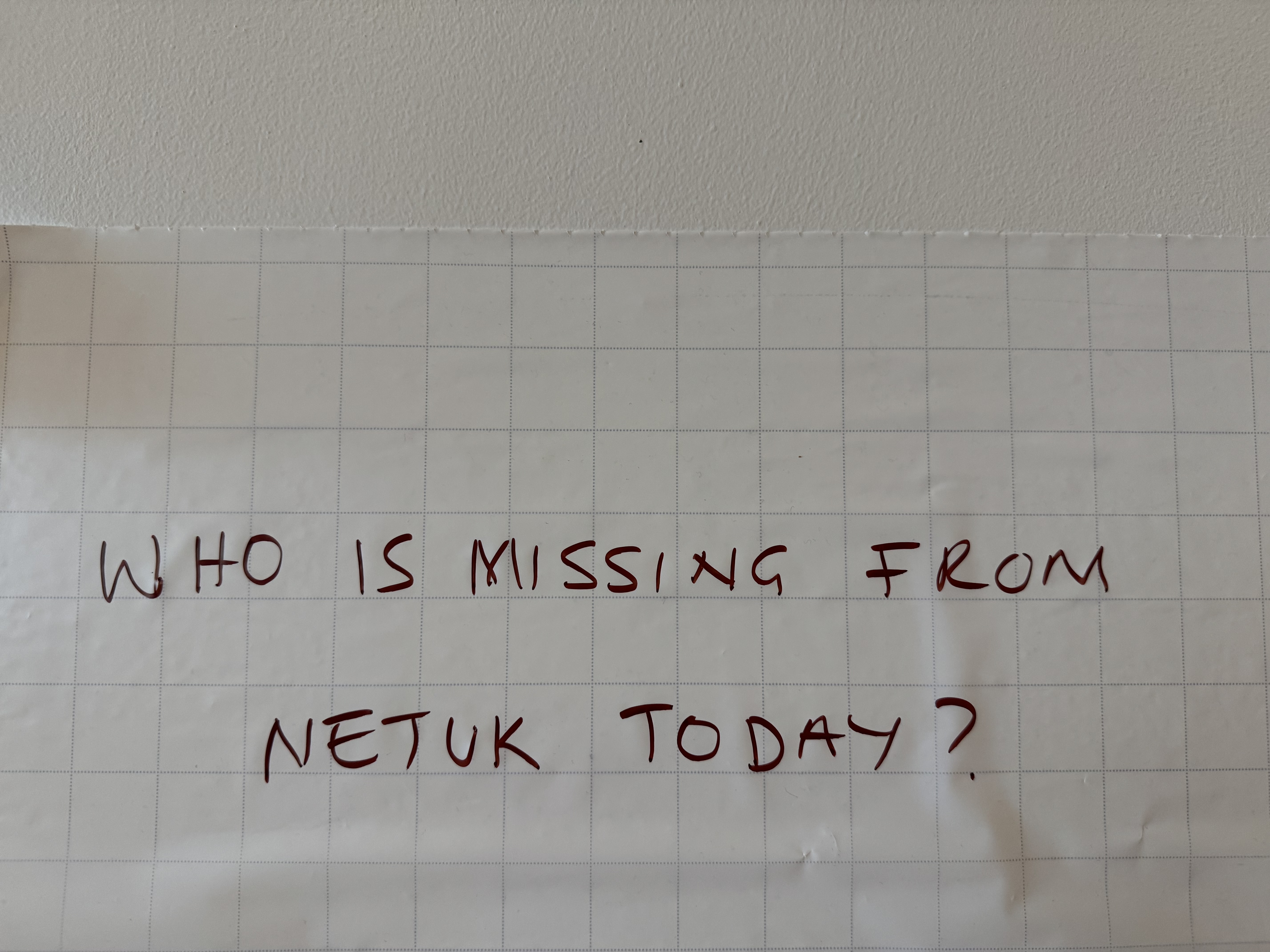 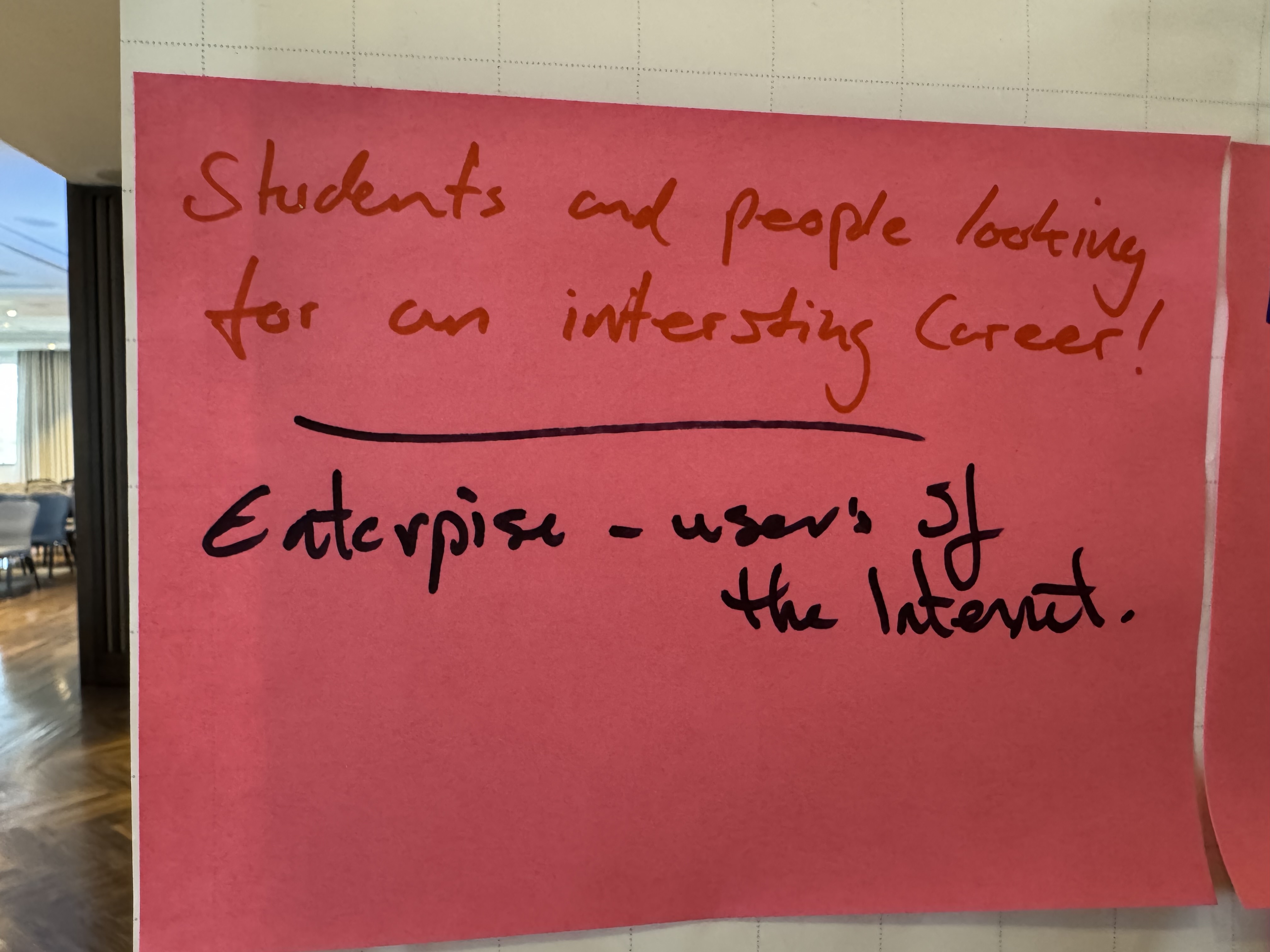 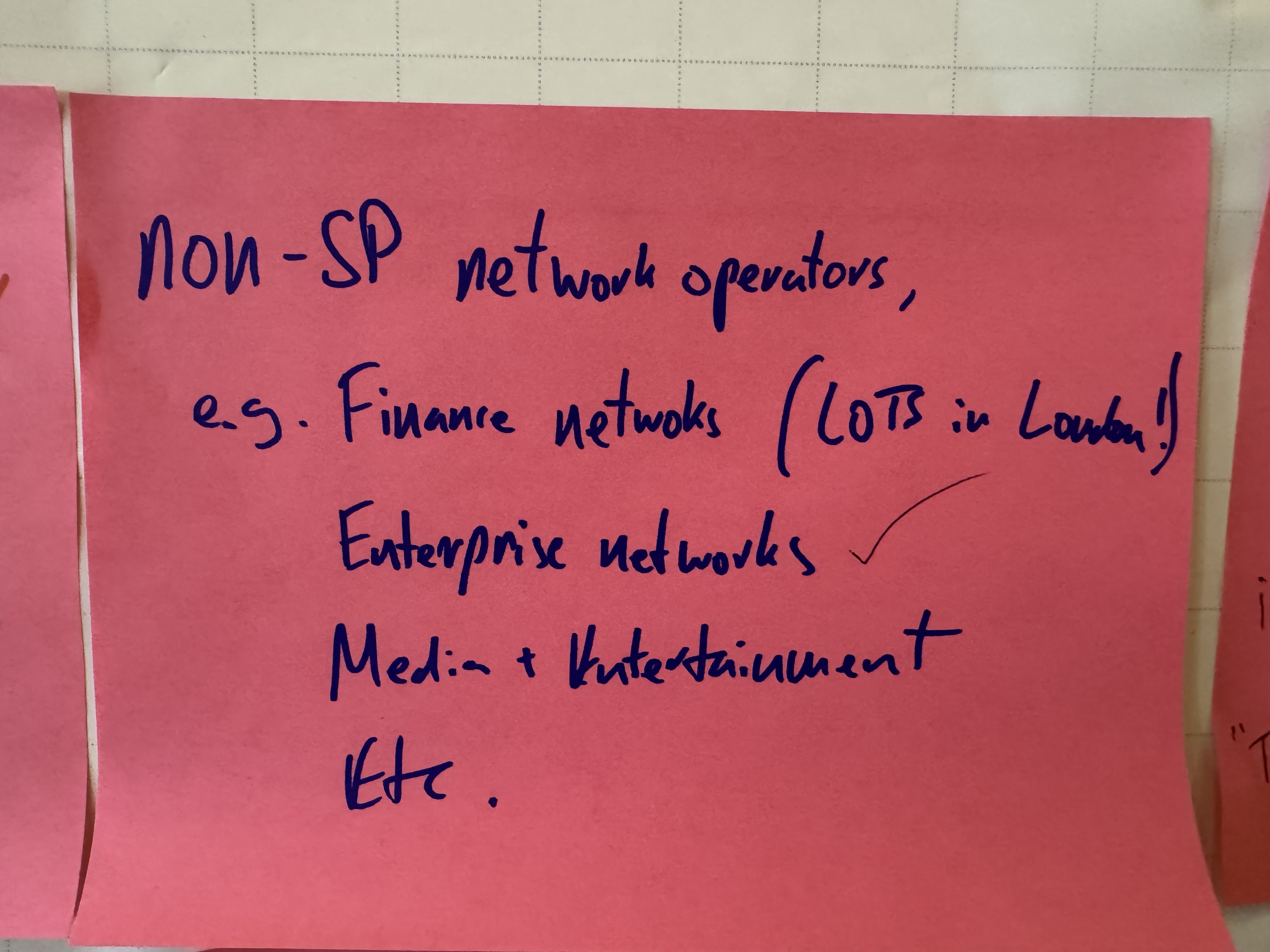 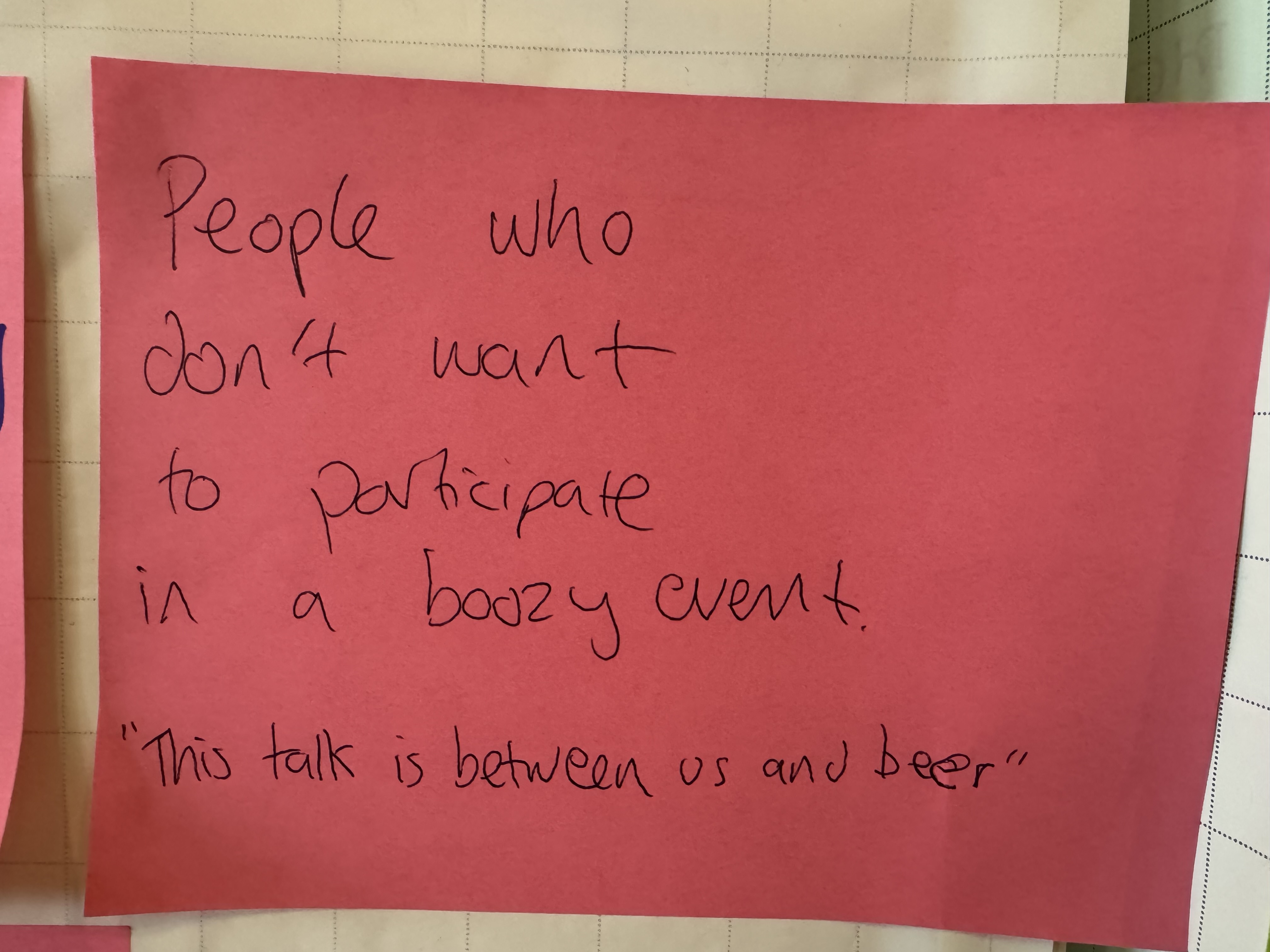 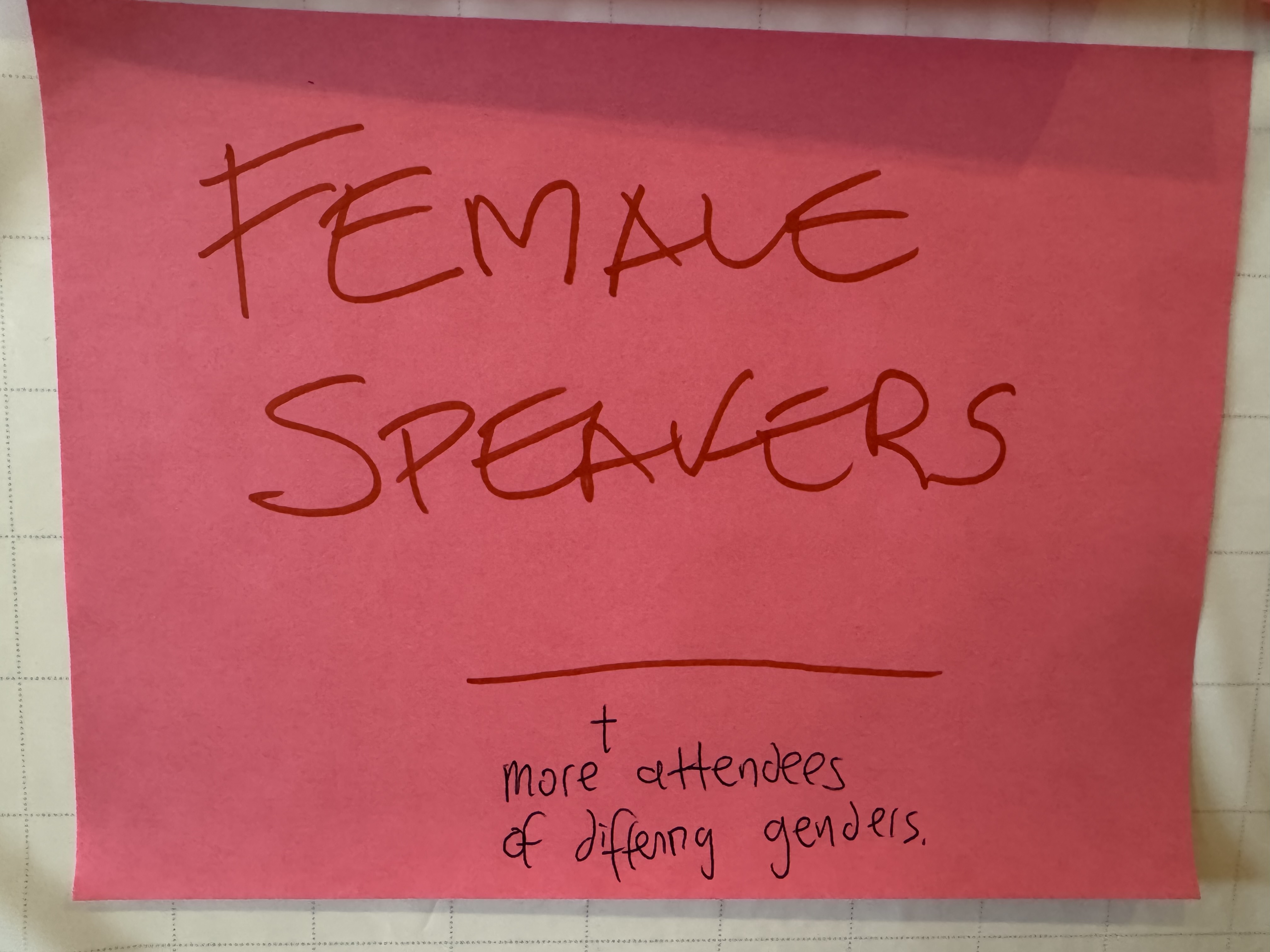 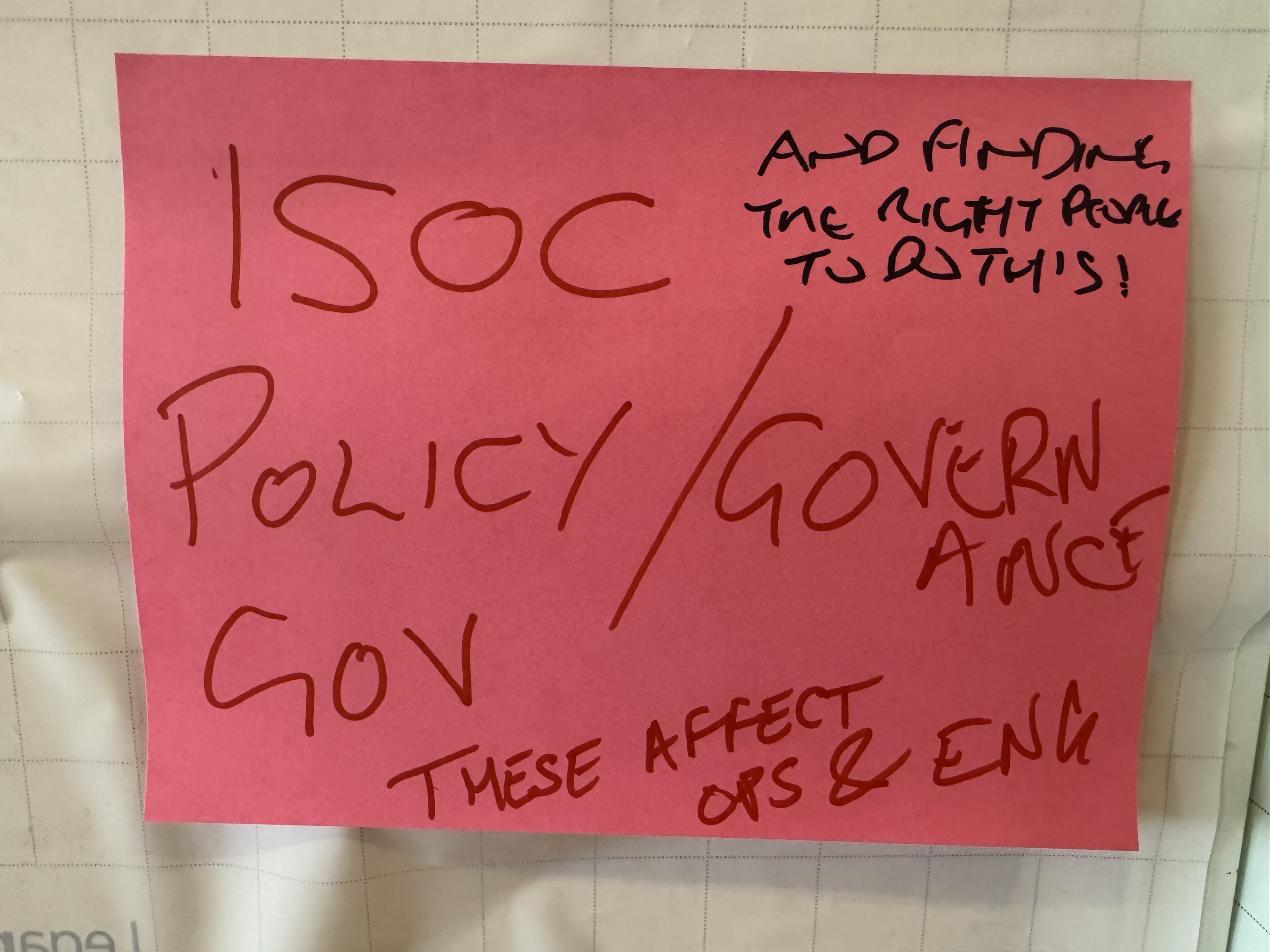 Who is missing
Speakers who don’t look like me

Non service providers
 - How would we, the service providers, engage with them?

Policy people

How can we drive interactive socials which do not exclude missing delegates?
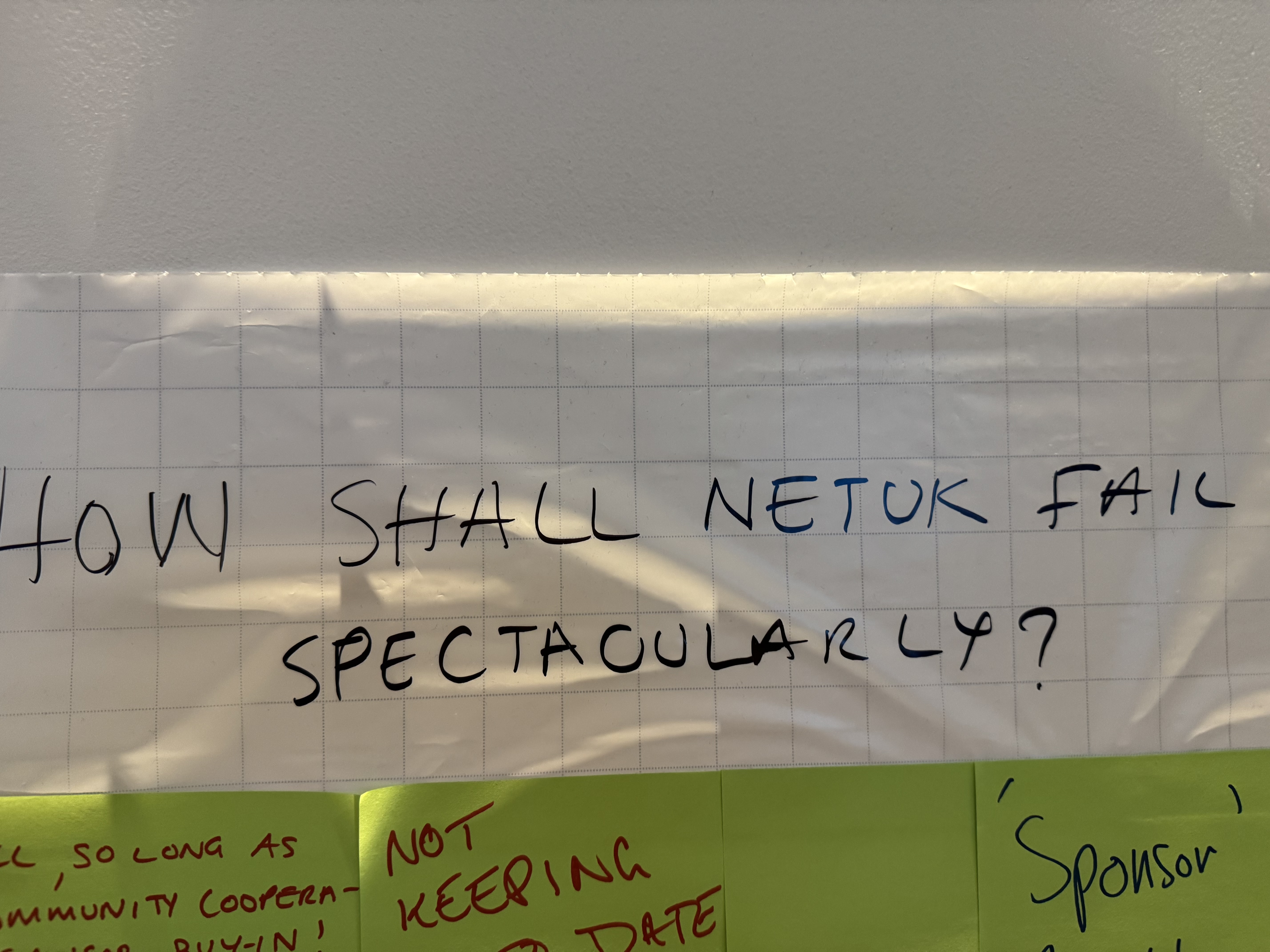 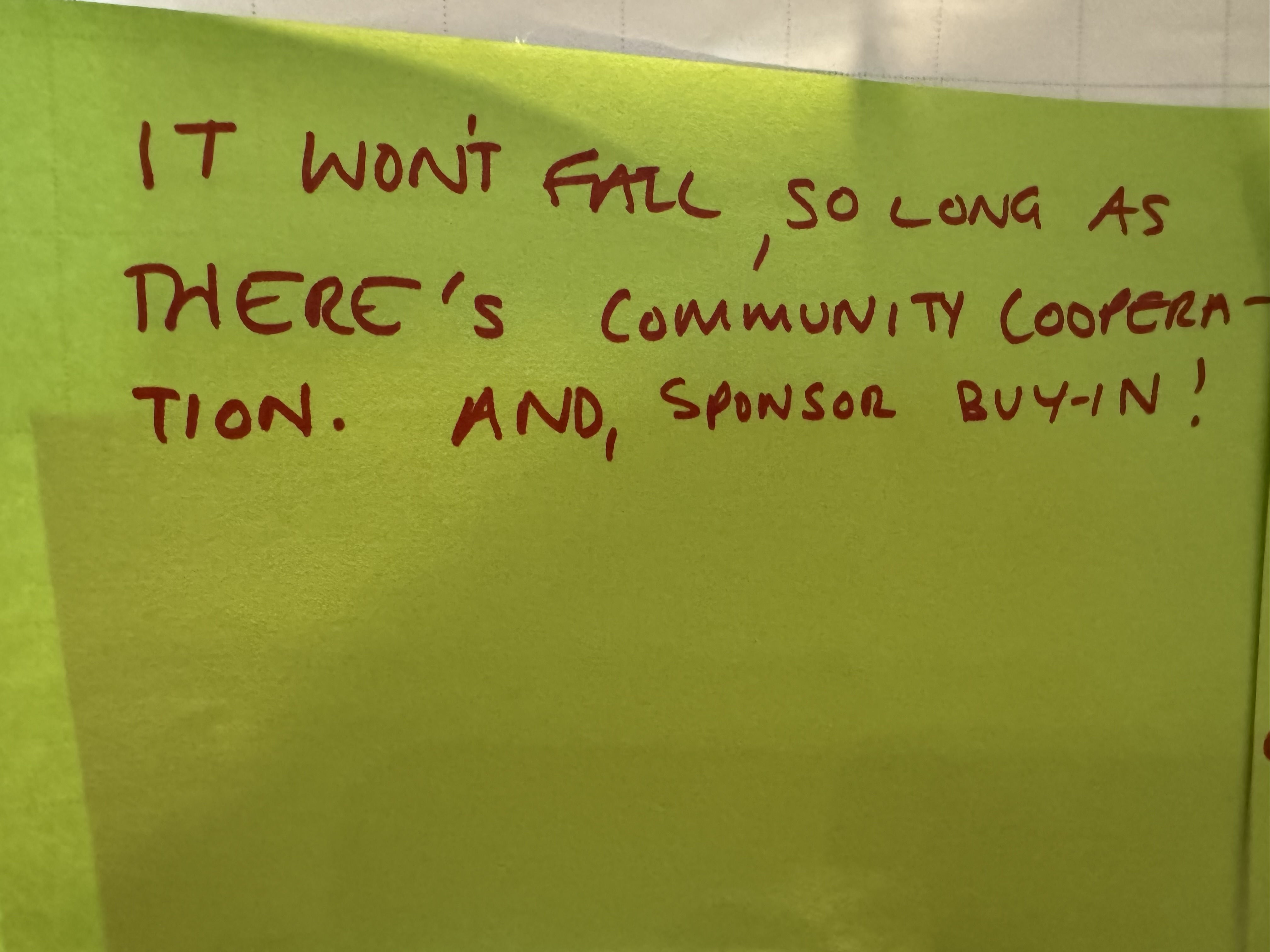 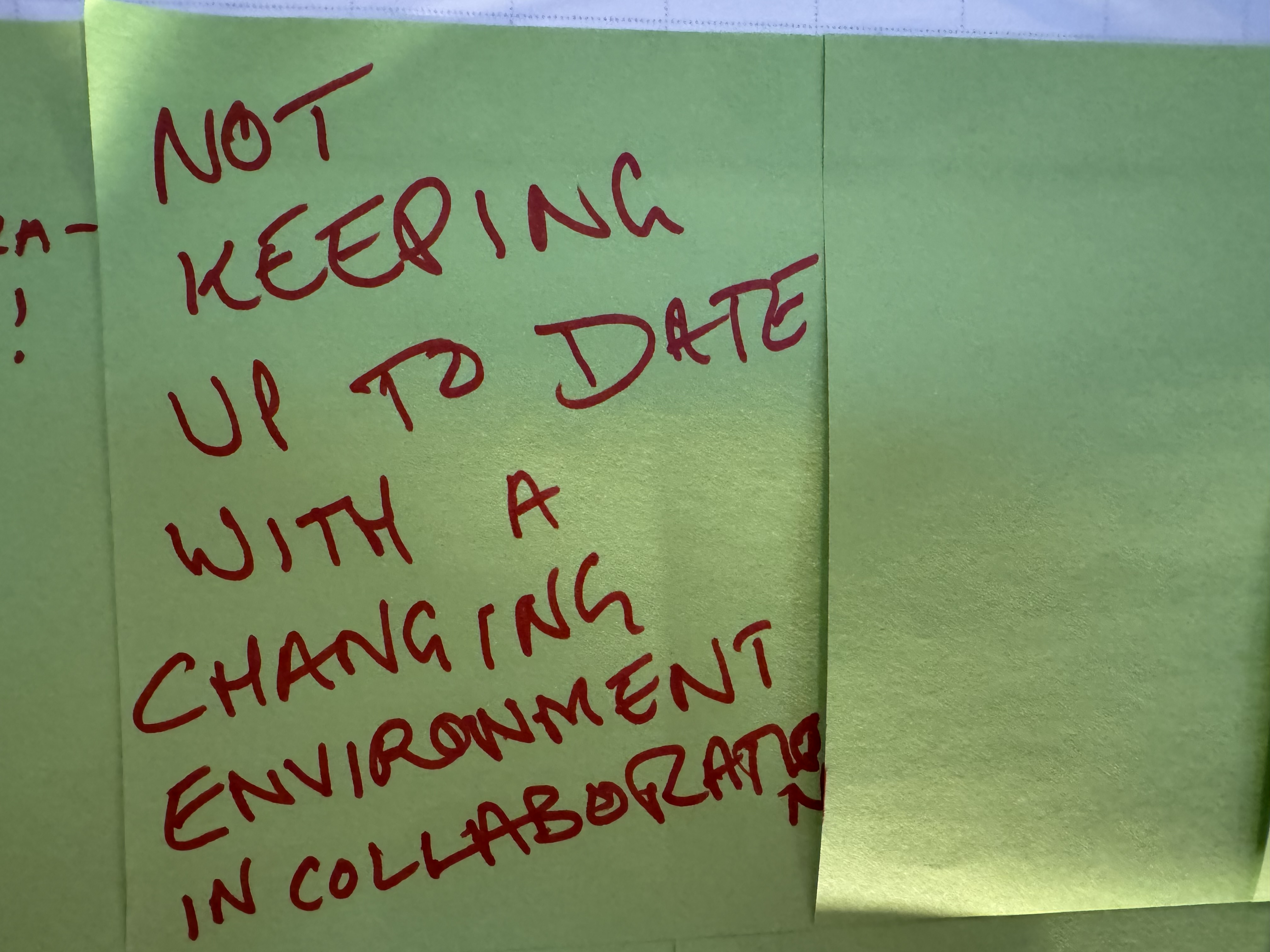 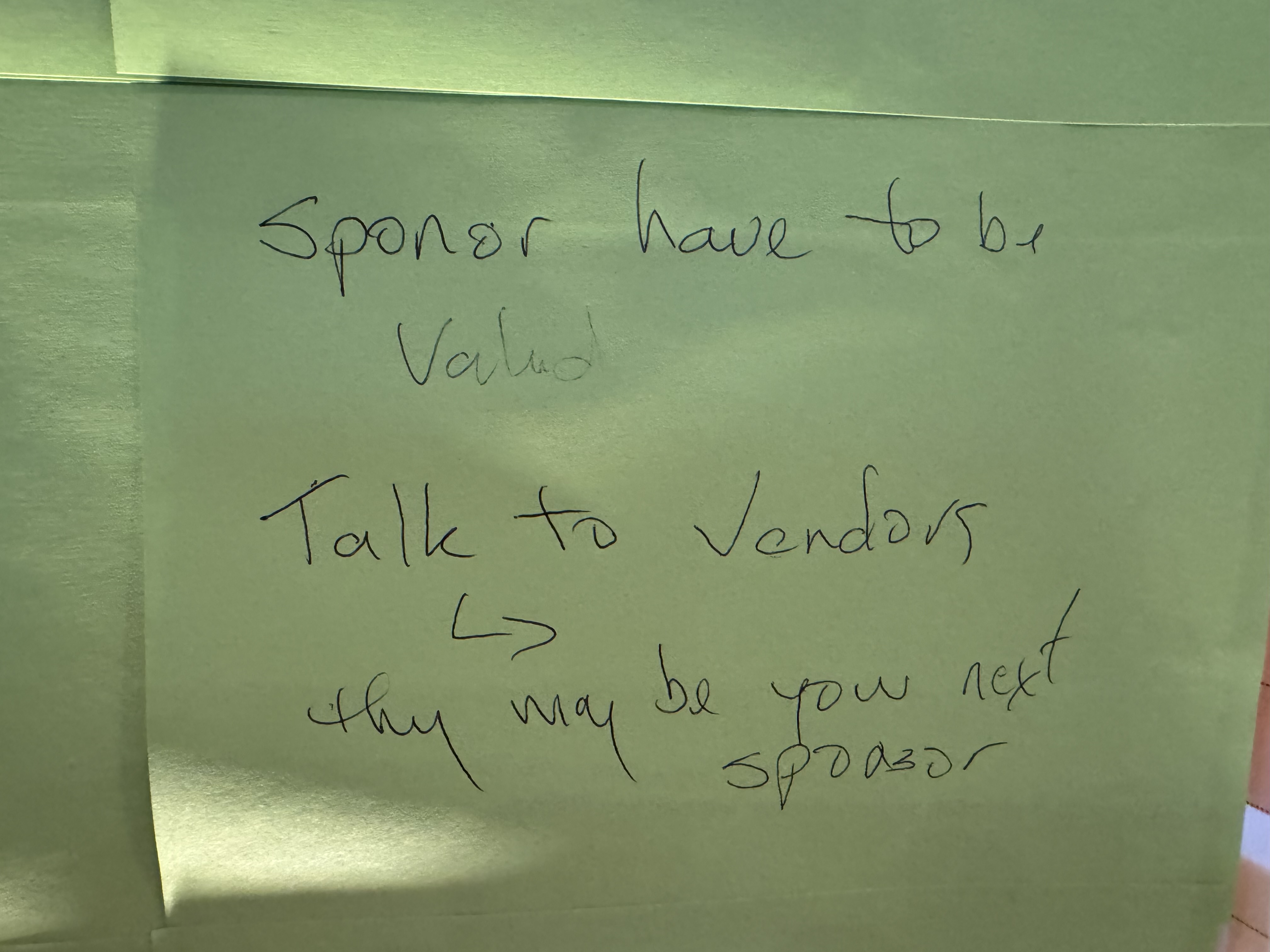 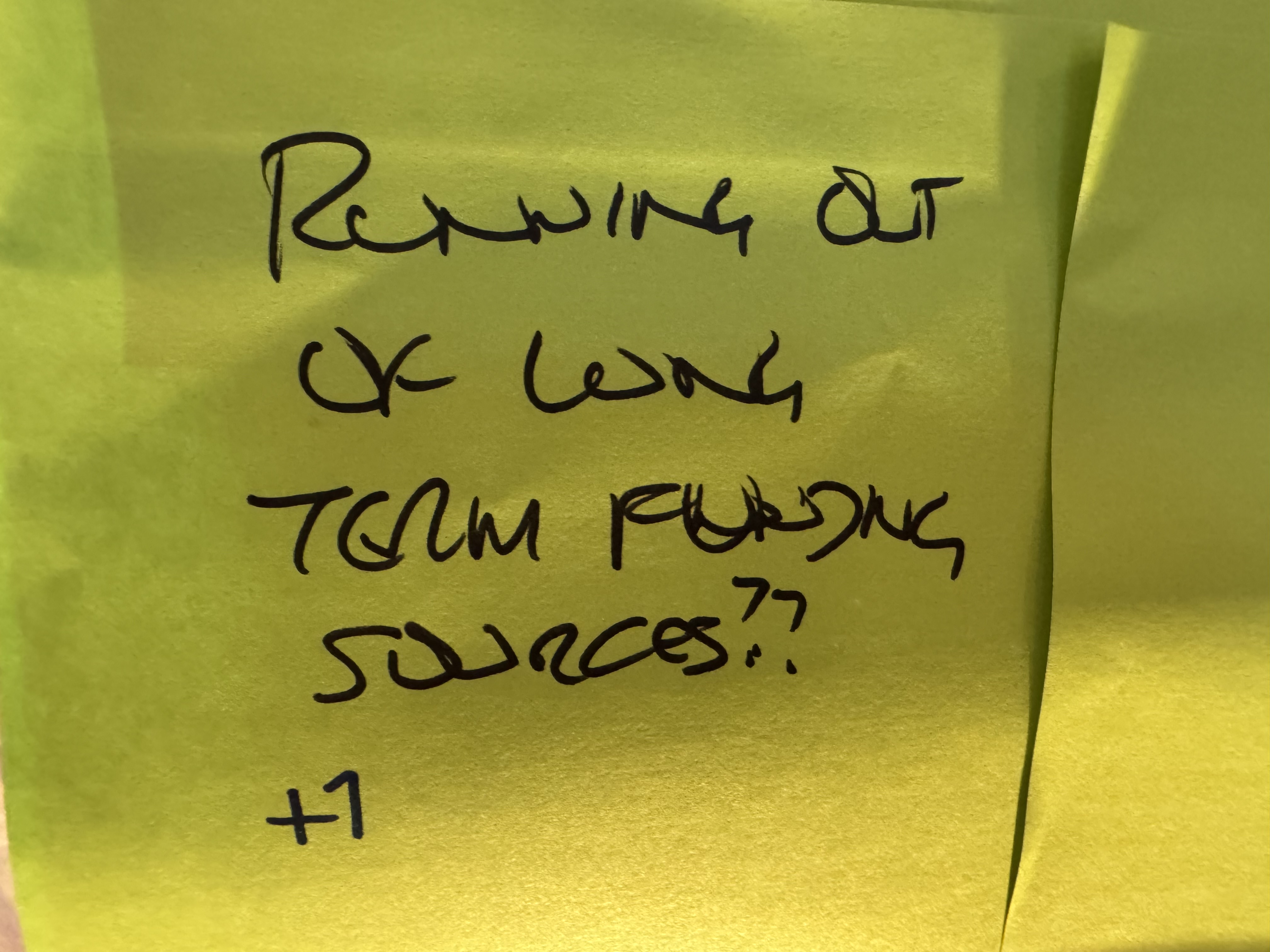 Organisational sustainability?
Committees need to link to a regularly changing environment

Sustainable funding

Sponsor engagement
What didn’t I ask?
?